Валерий Дымшиц(Европейский университет в СПб,Центр «Петербургская иудаика)
Лазарь 
Лисицкий 
и другие 
художники
еврейской 
детской 
книги
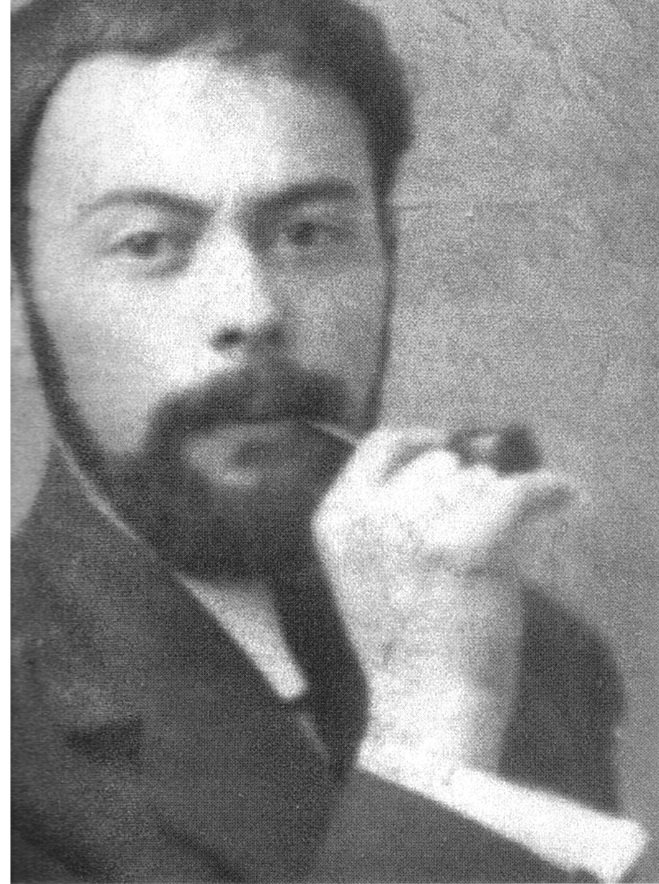 Мойше Валих. Сефер Мешолим Франкфурт на Майне, 1697.
Янкев б. Ицхок. Цейне-Рейне.Стандртное издание, Люблин. 1874.
Большая синагога в                                     Могилеве
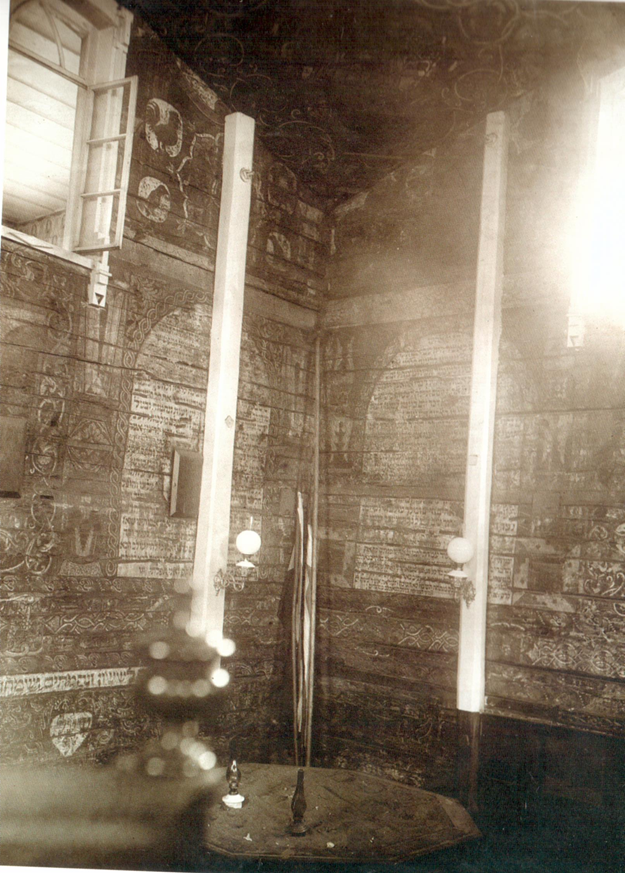 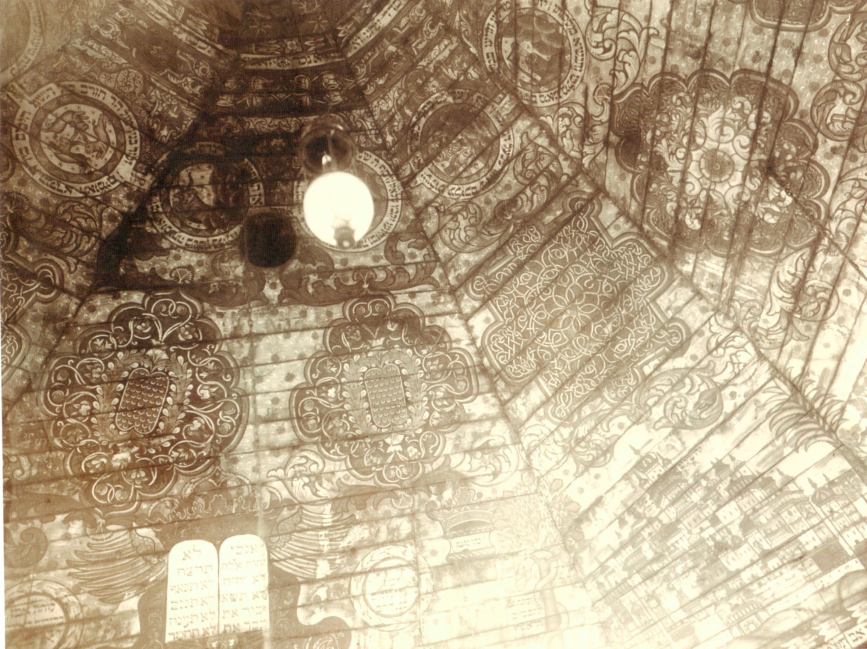 Большая синагога в Могилеве (Лисицкий, Рыбак, 1916)Воспоминание о Могилевской синагоге. Милгройм, Берлин. 1922
Большая синагога в Могилеве (Лисицкий, Рыбак, 1916)
Украинские народные сказки. Берлин, 1922.
Воспоминание о Могилевской синагоге. Милгройм, Берлин. 1922
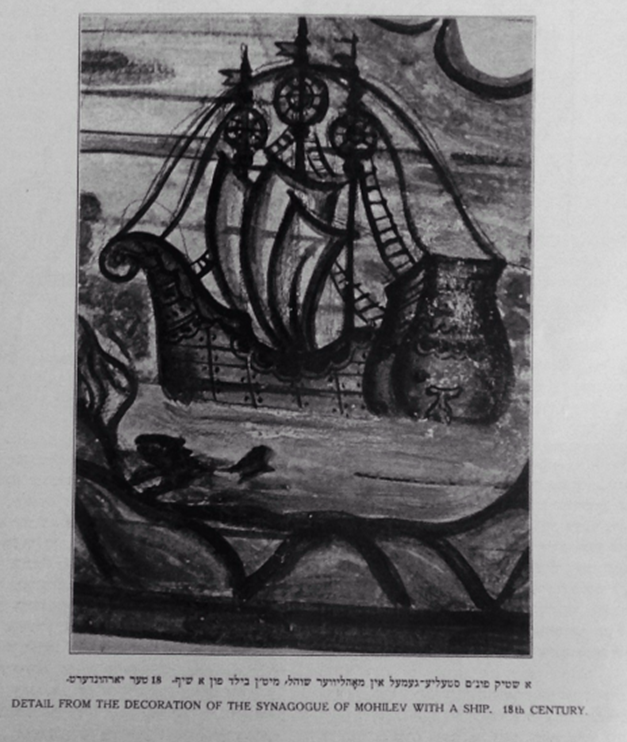 Мойше Бродерзон – Элиэзер Лисицкий (Москва, 1917)Сихас Хулин
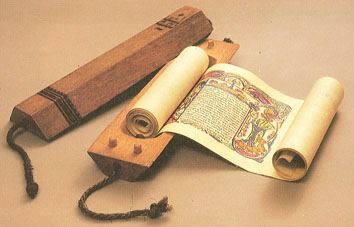 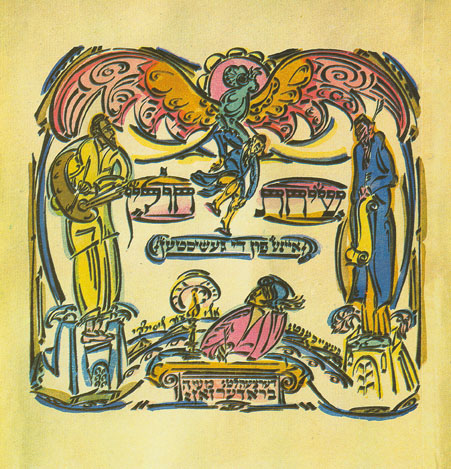 Мельник, мельничиха и мельничные жернова (Киев, 1919)
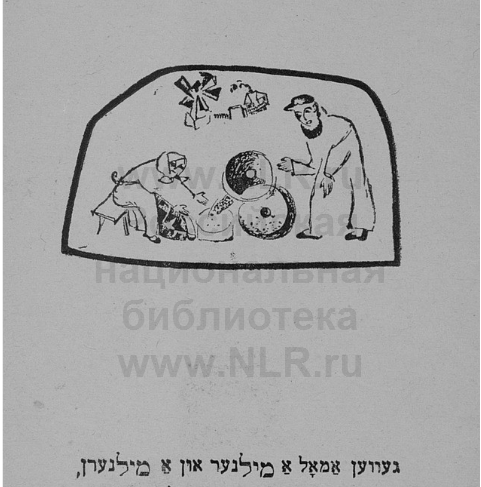 Мельник, мельничиха и мельничные жернова
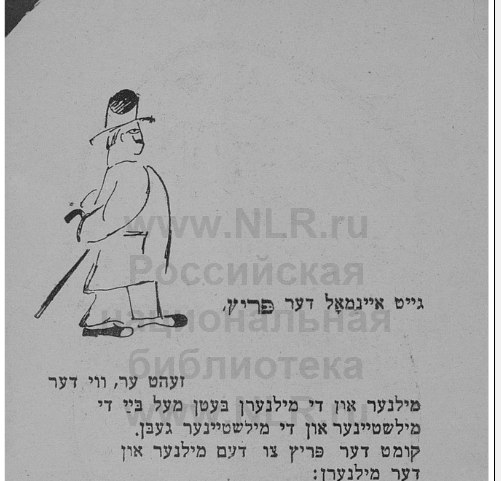 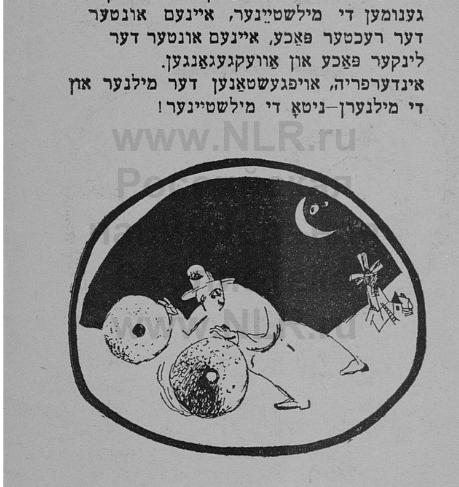 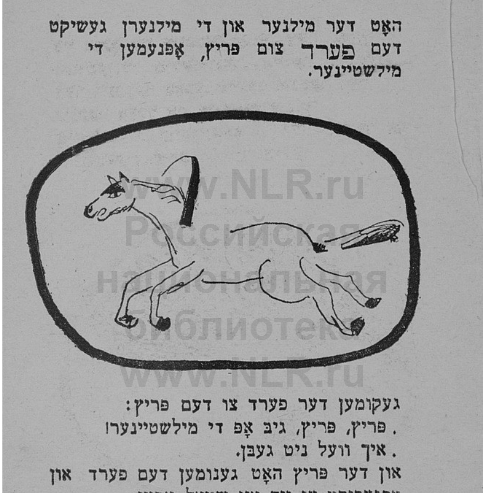 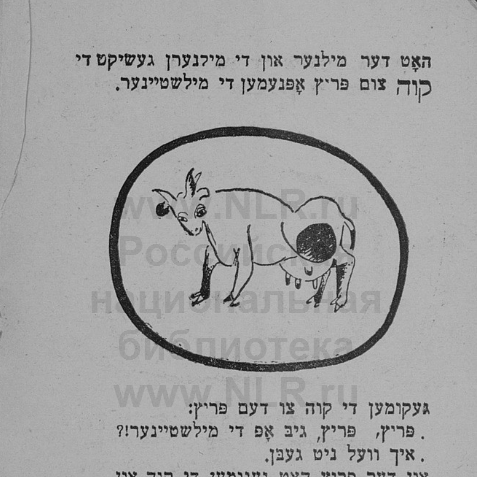 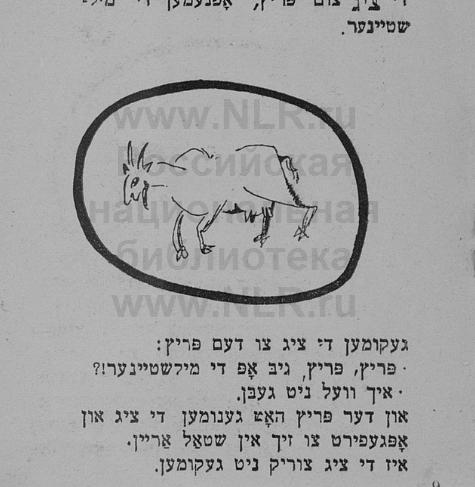 Курица, которая хотела иметь гребешок (Киев, 1919)
Курица, которая хотела иметь гребешок
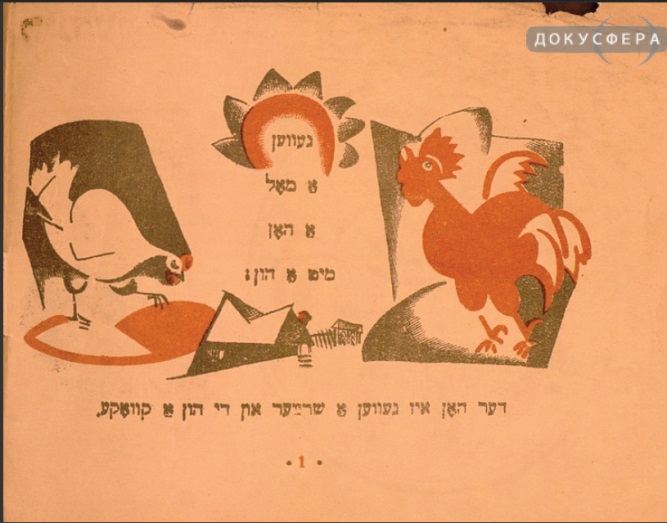 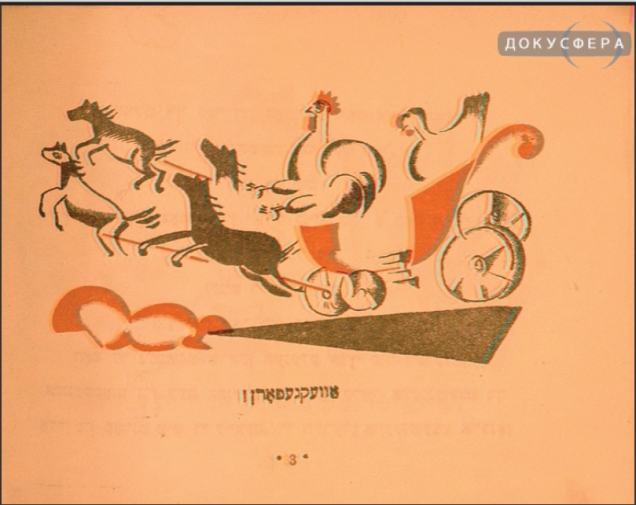 Курица, которая хотела иметь гребешок
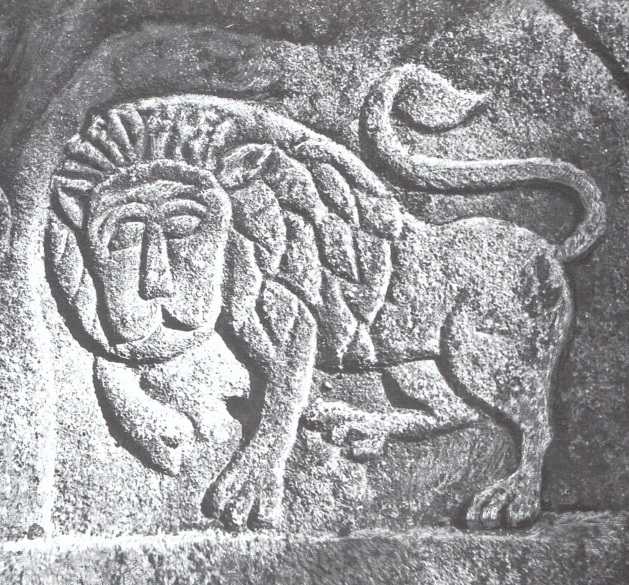 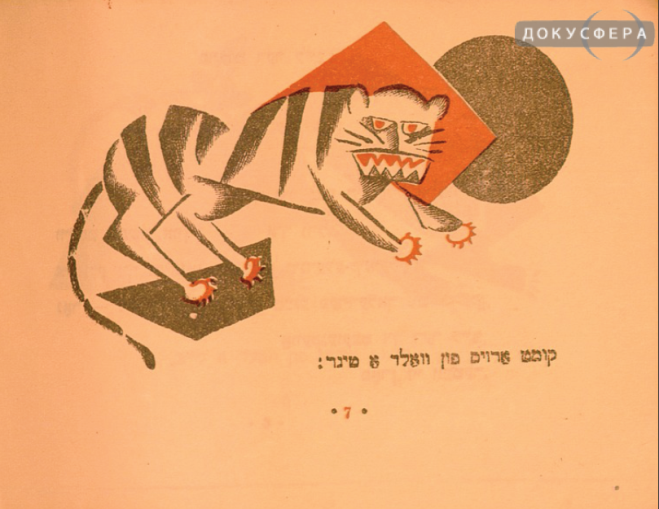 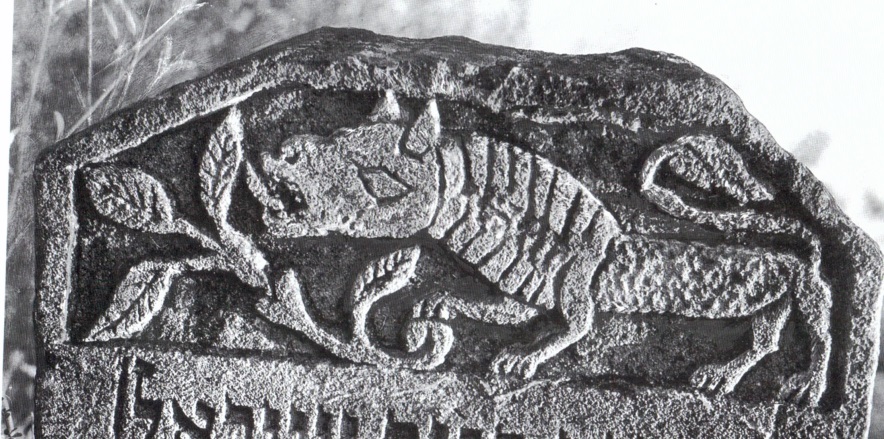 Слоненок (Берлин, 1922)
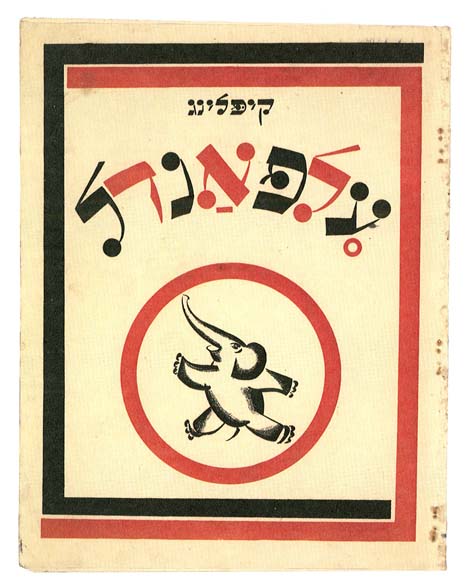 Л. Лисицкий. (Берлин, 1922)                     В. Лебедев (Л., 1930)
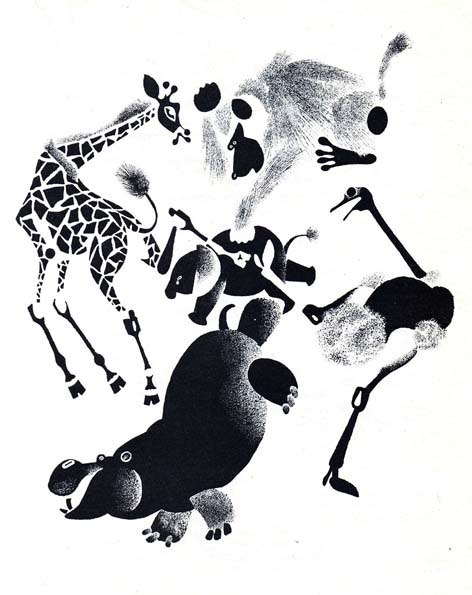 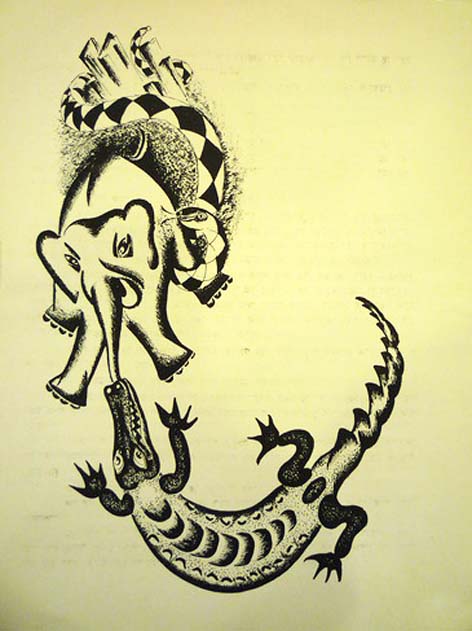 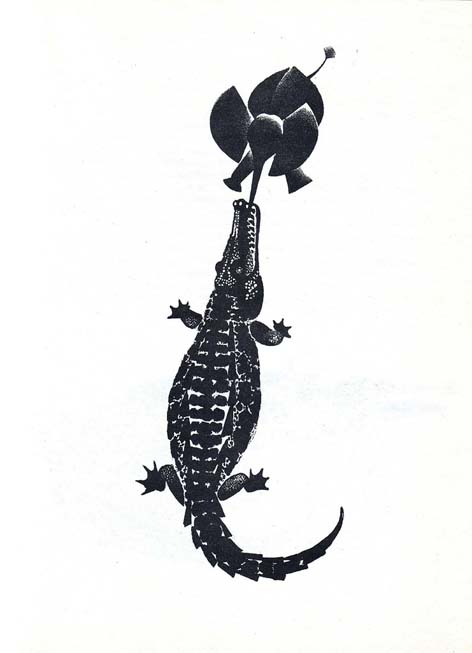 Ингл-Цингл-Хват. (Киев, 1919)
Ингл-Цингл-Хват. Композиция
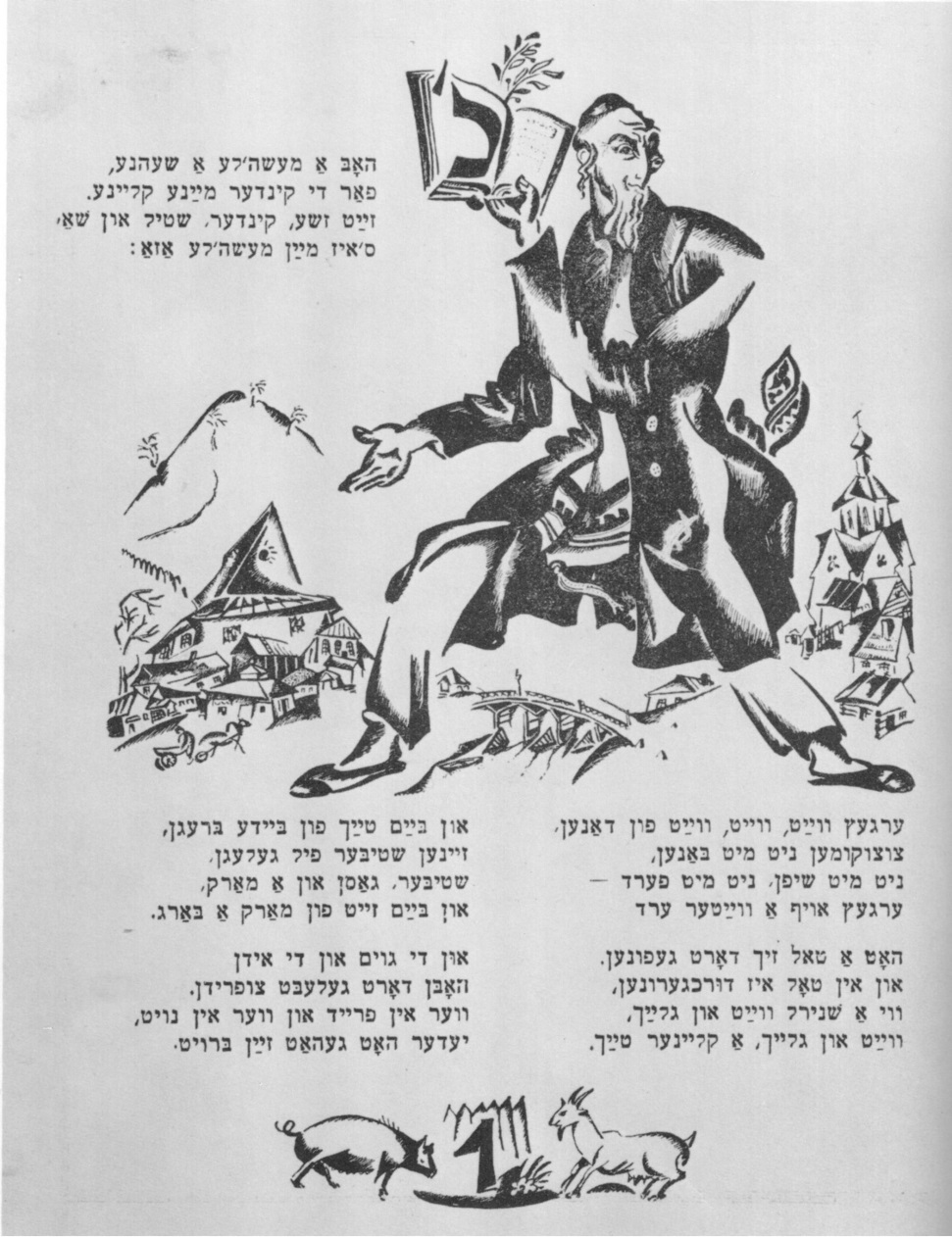 Ингл-Цингл-Хват. Композиция
Ингл-Цингл-Хват
Юдл Пэн. Дом с козочкой. Ок. 1920 г.
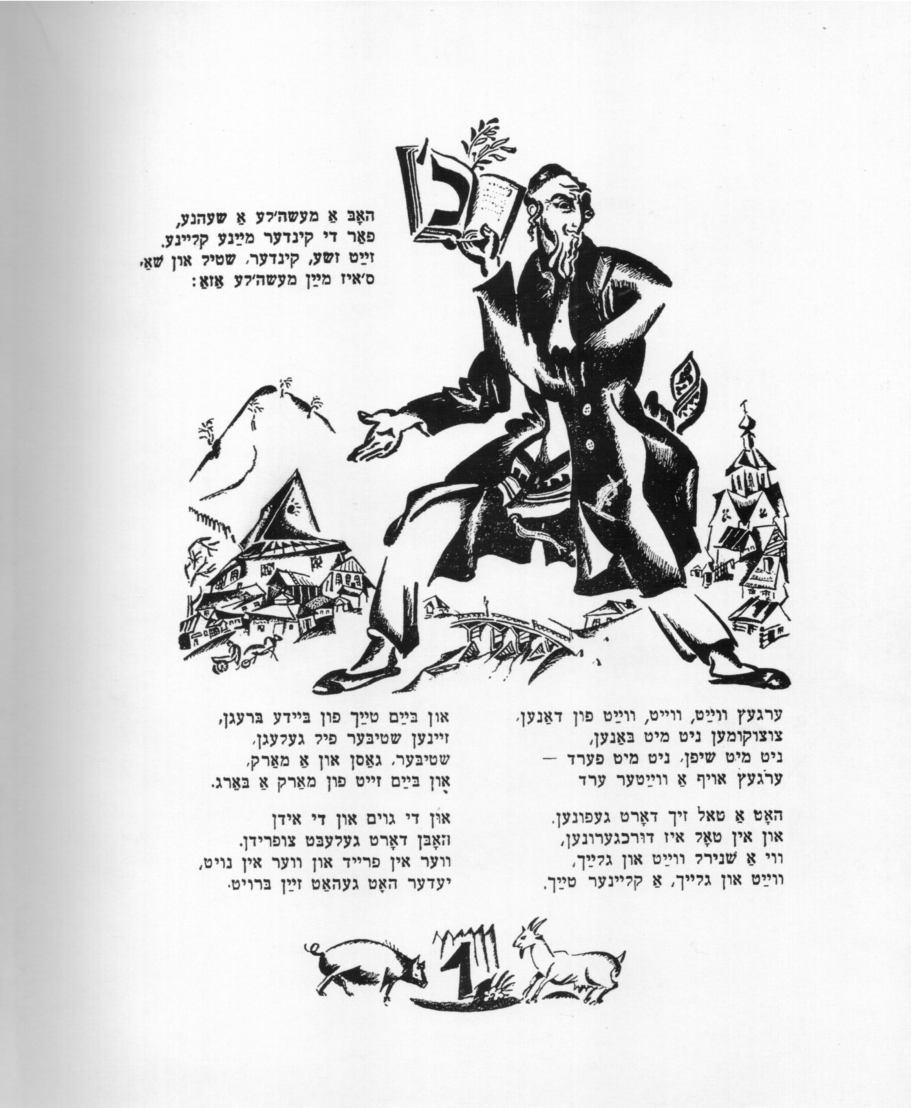 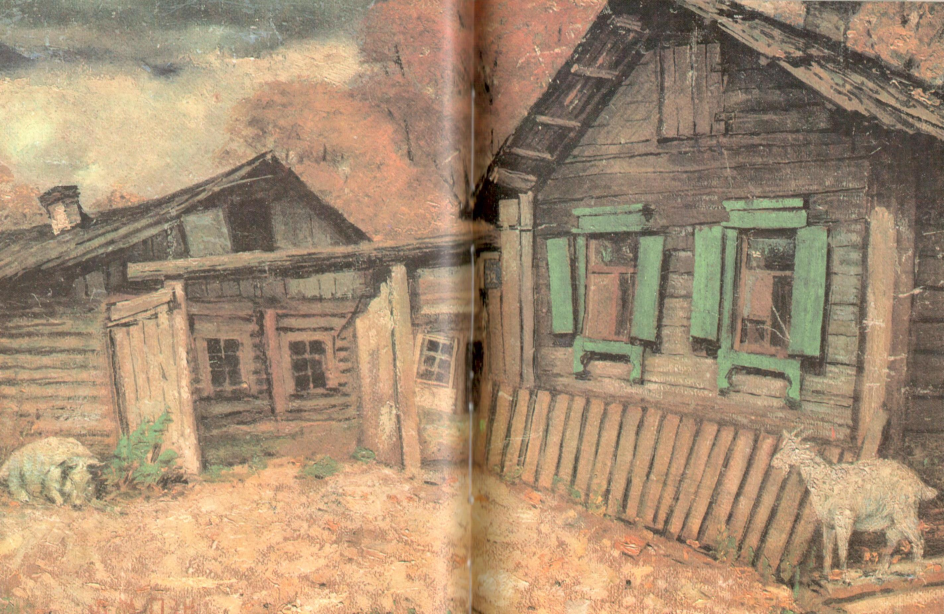 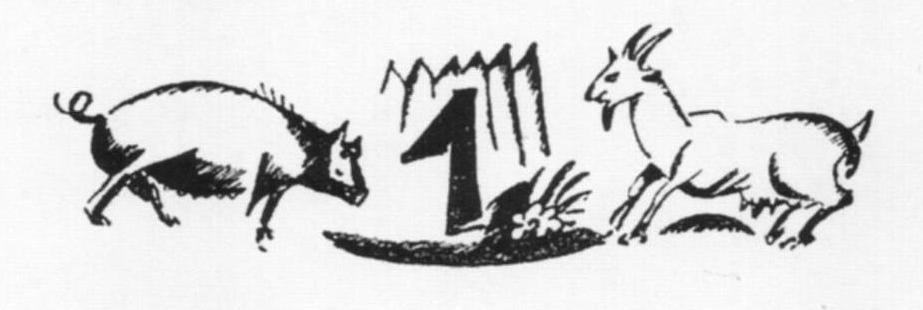 Ингл-Цингл-Хват (1919)Виньетки
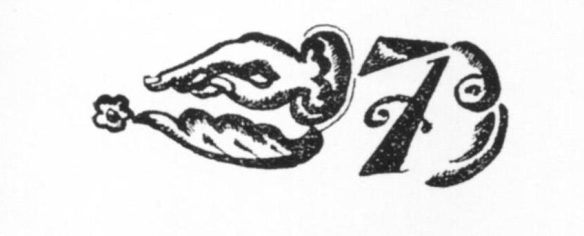 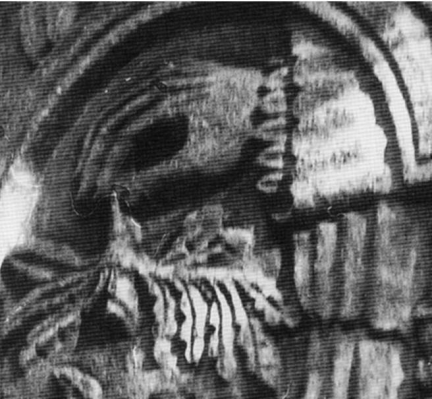 Ч   Черновцы. Фрагмент надгробья.
                                  1870. Фотография Д. Гобермана    


                                                              
                                                                    Черновцы. Фрагмент надгробья.
                                                                     Втор. пол. XIX в. Фотография 
                                                                    Д. Гобермана.     


                             Еврейская пряничная доска. 
                              1930-е  гг. Подолия
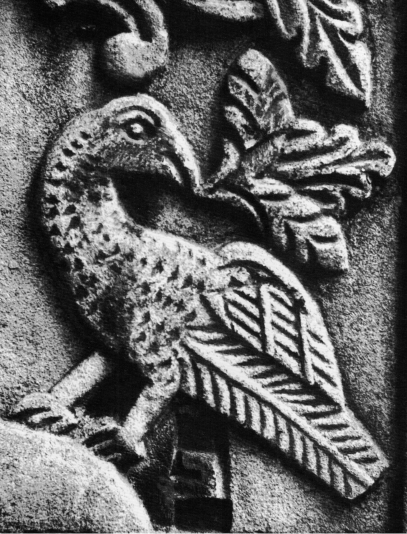 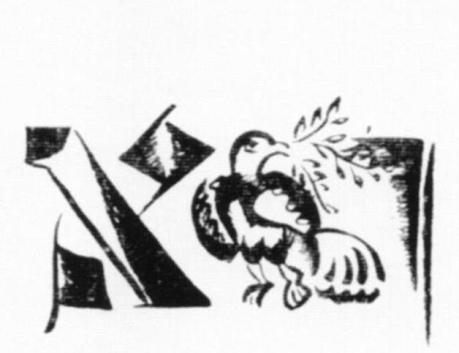 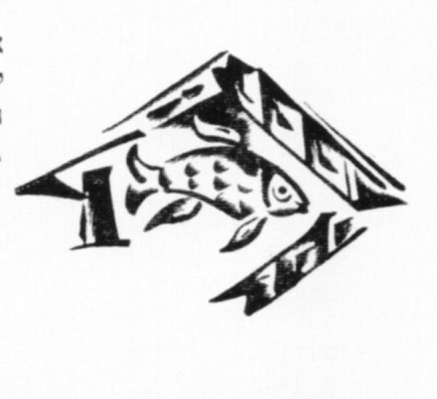 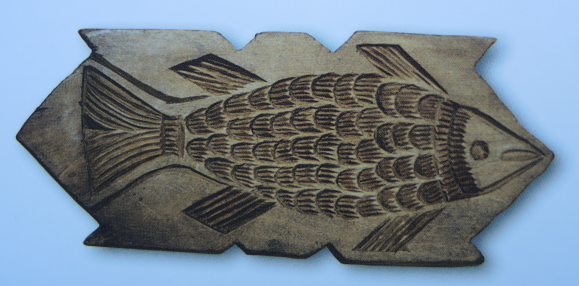 Л. Квитко. Кольцо в кольце.Рис. Сухер-Бер Рыбак. Харьков, 1927.
Георг Фишер. Иллюстрации к стихам Лейба КвиткоХарьков, 1928.
Дос жукл (Жучок)
Бобе шлак ун дер кабак
(Хворая старушка и тыква)
Иллюстрации А. Короткина к стихам Лейба Квитко
Десять сказок
Москва, 1937
У диких зверей
Москва, 1936
Леб Квитко и «сталинское ми-ми-ми»
Кисанька. 
Худ. И. Дайц. Одесса, 1935
Поросята. 
Худ. С. Ержиковский, 1935
Спасибо за внимание